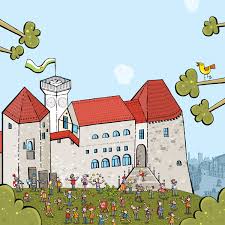 SREDNJEVEŠKI
              GRADOVI    			    5. a

			   2. del
https://www.google.com/search?q=grad+pravljica&tbm=isch&ved
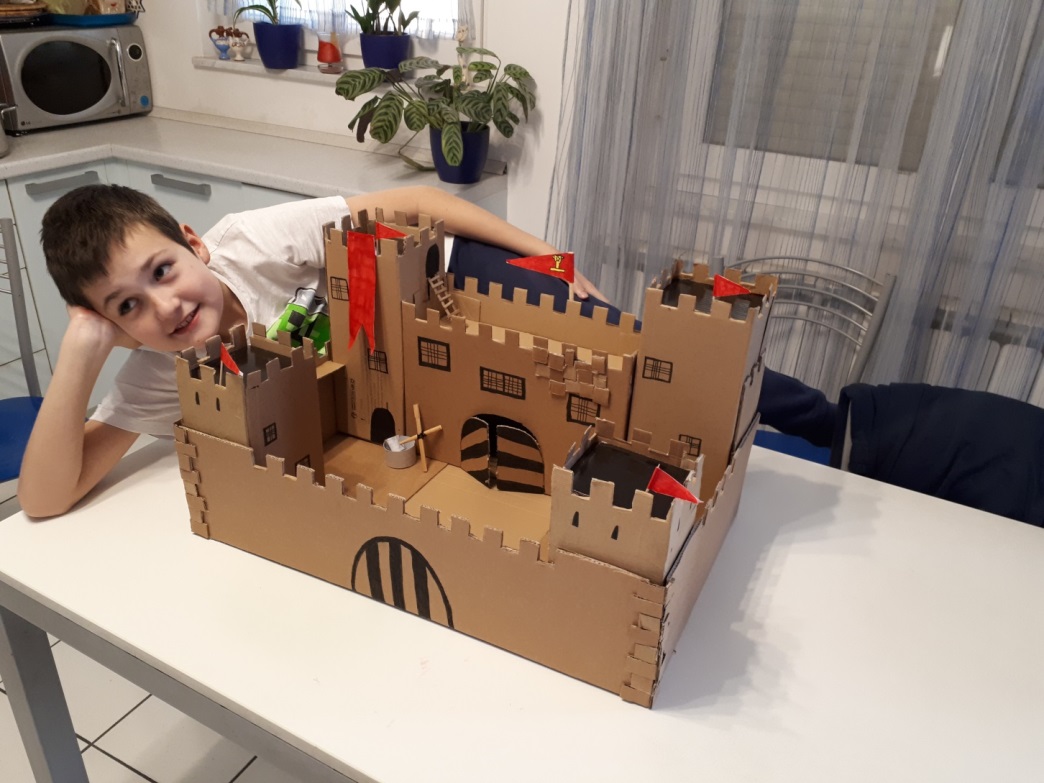 ALEKS
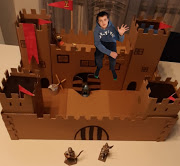 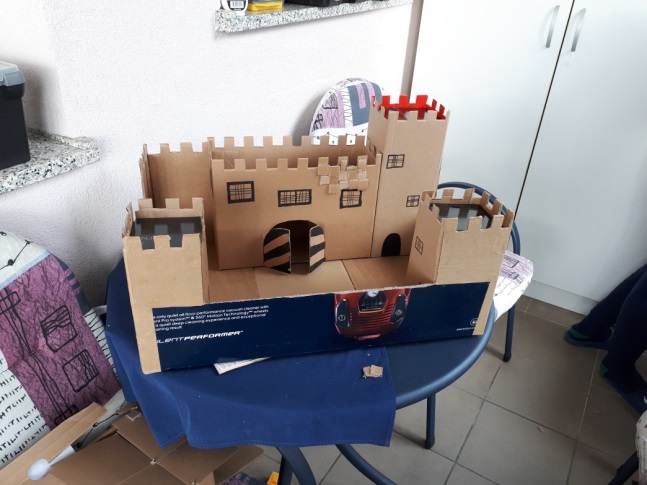 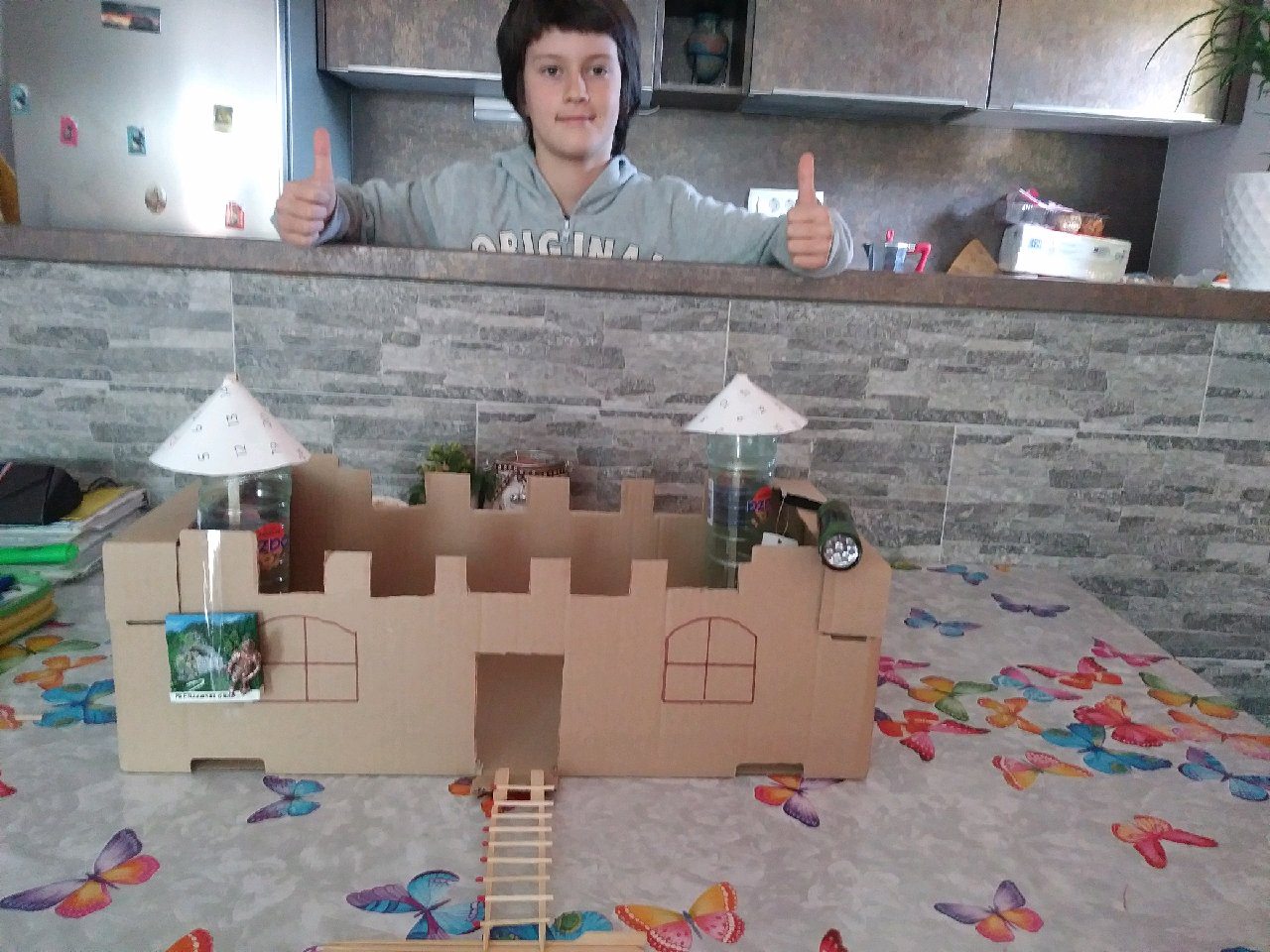 NEJC
NUŠA IN TAŠA
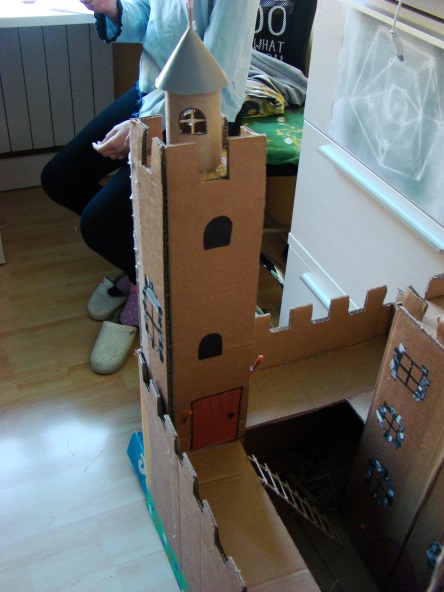 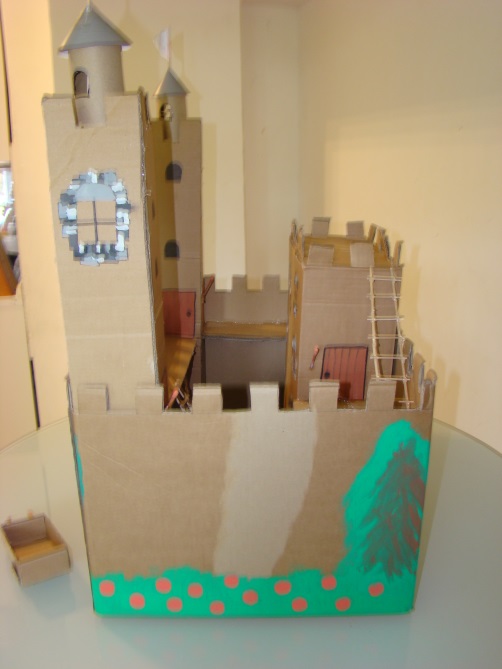 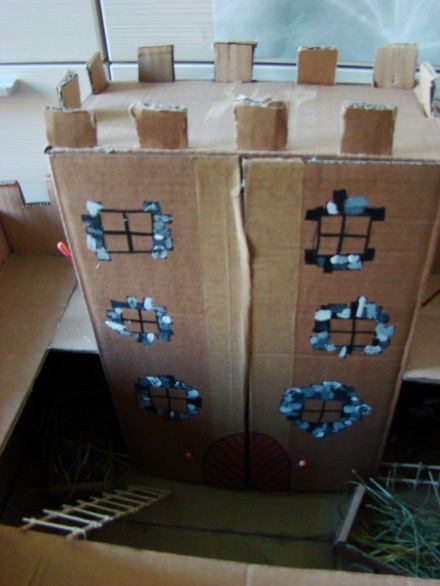 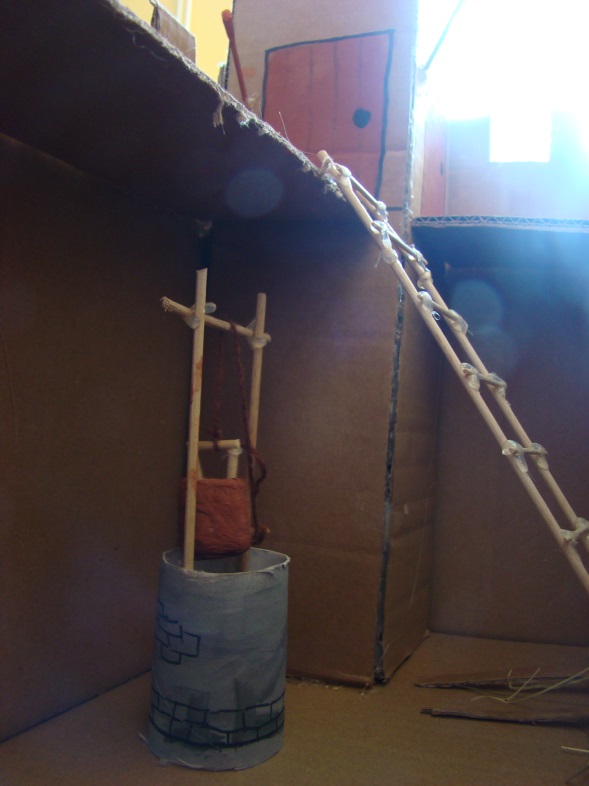 NUŠA IN TAŠA
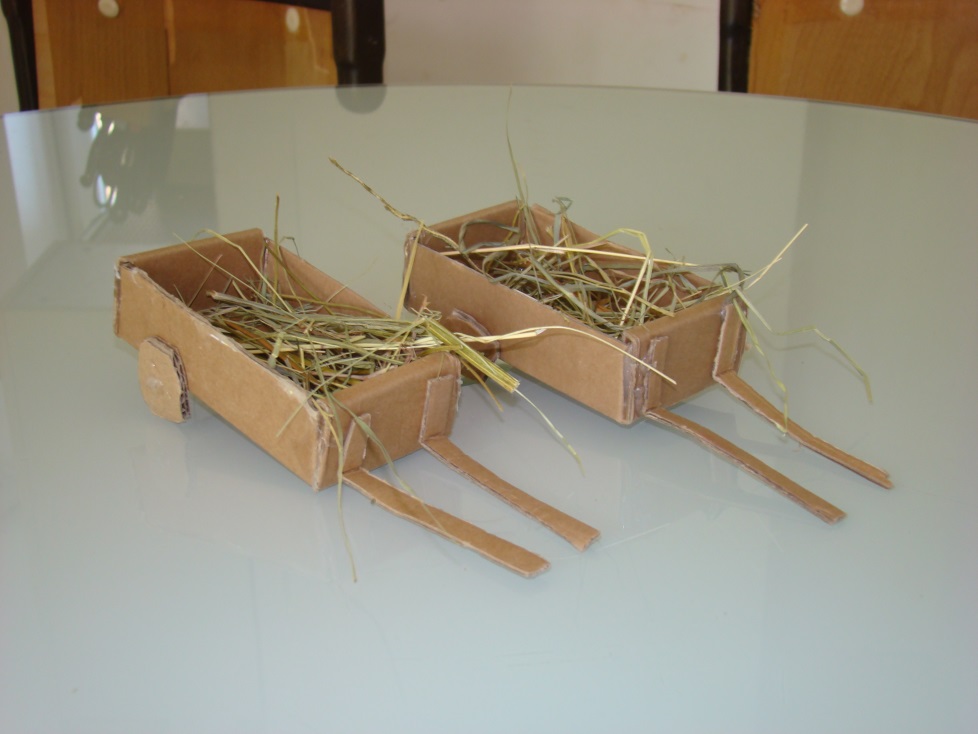 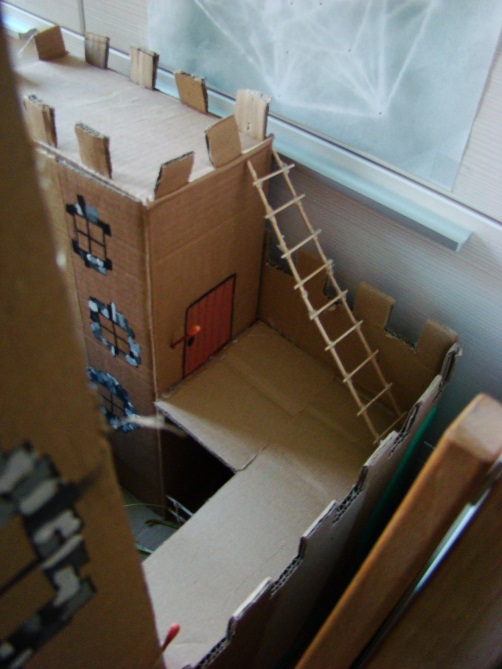 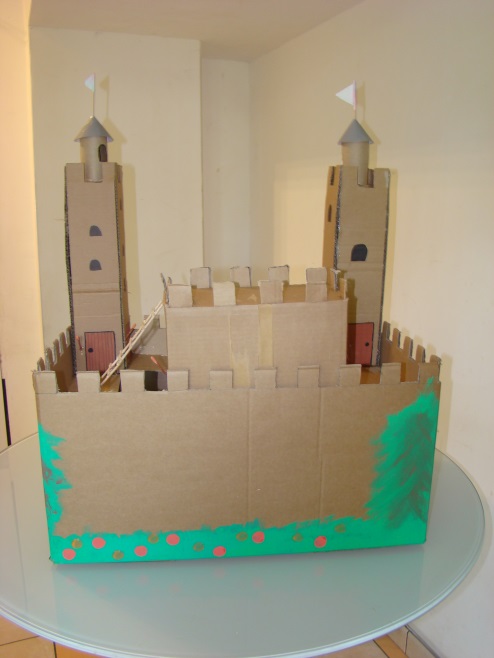 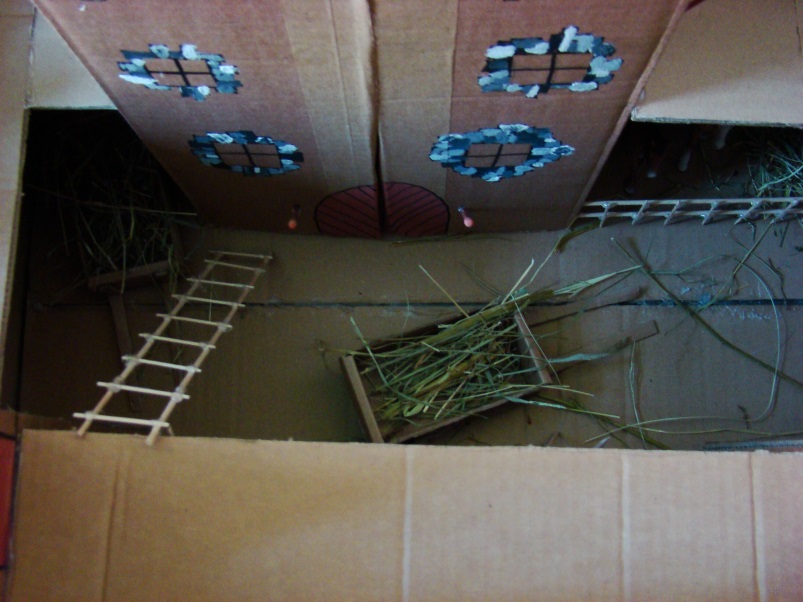 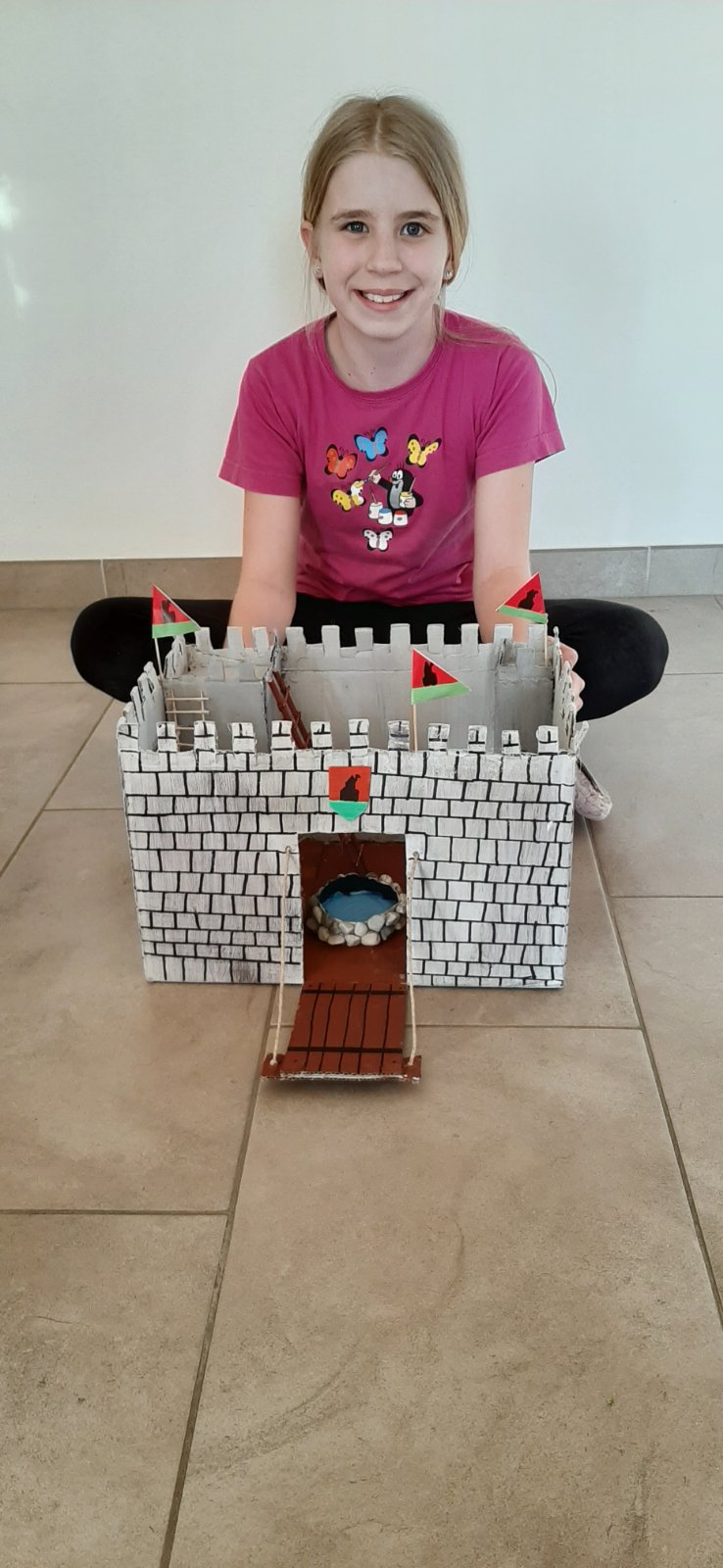 EVA
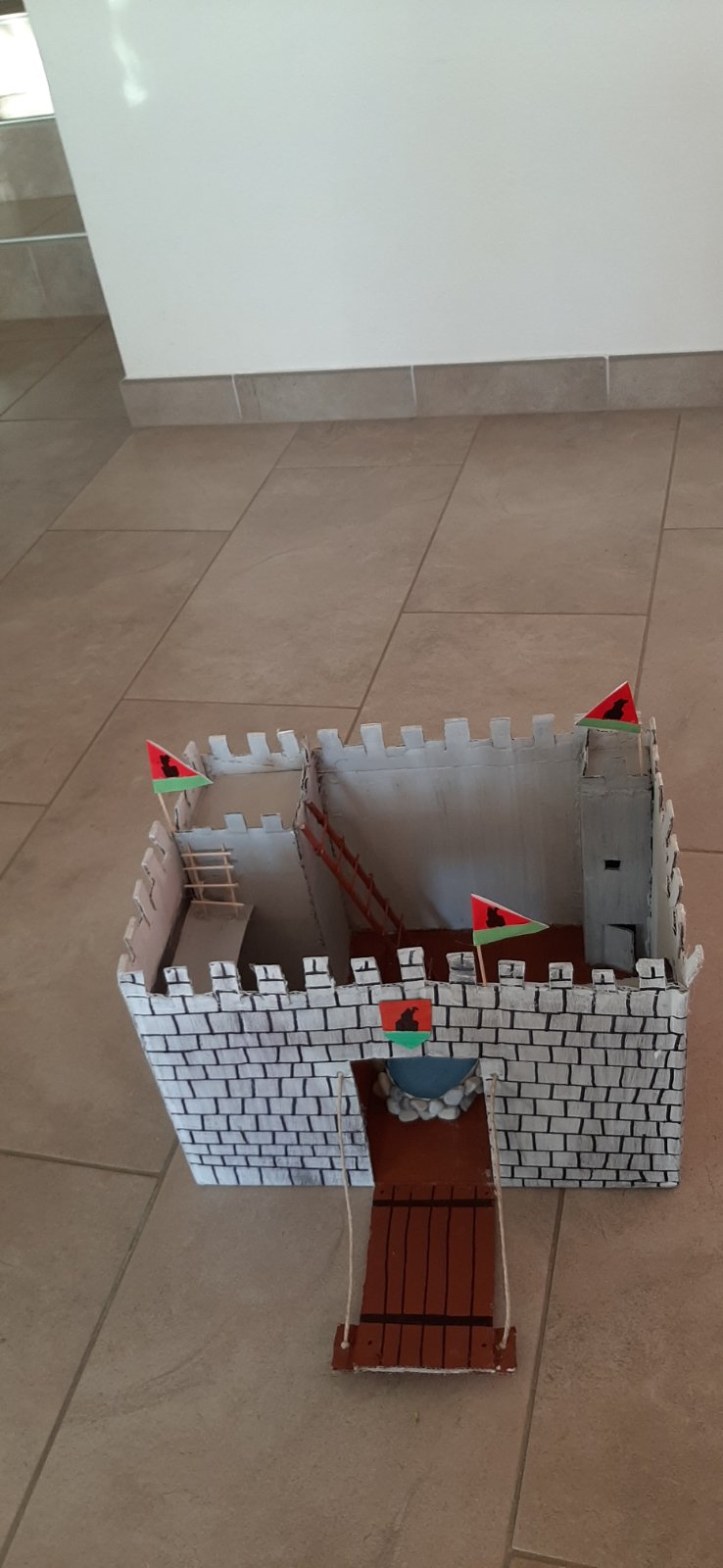 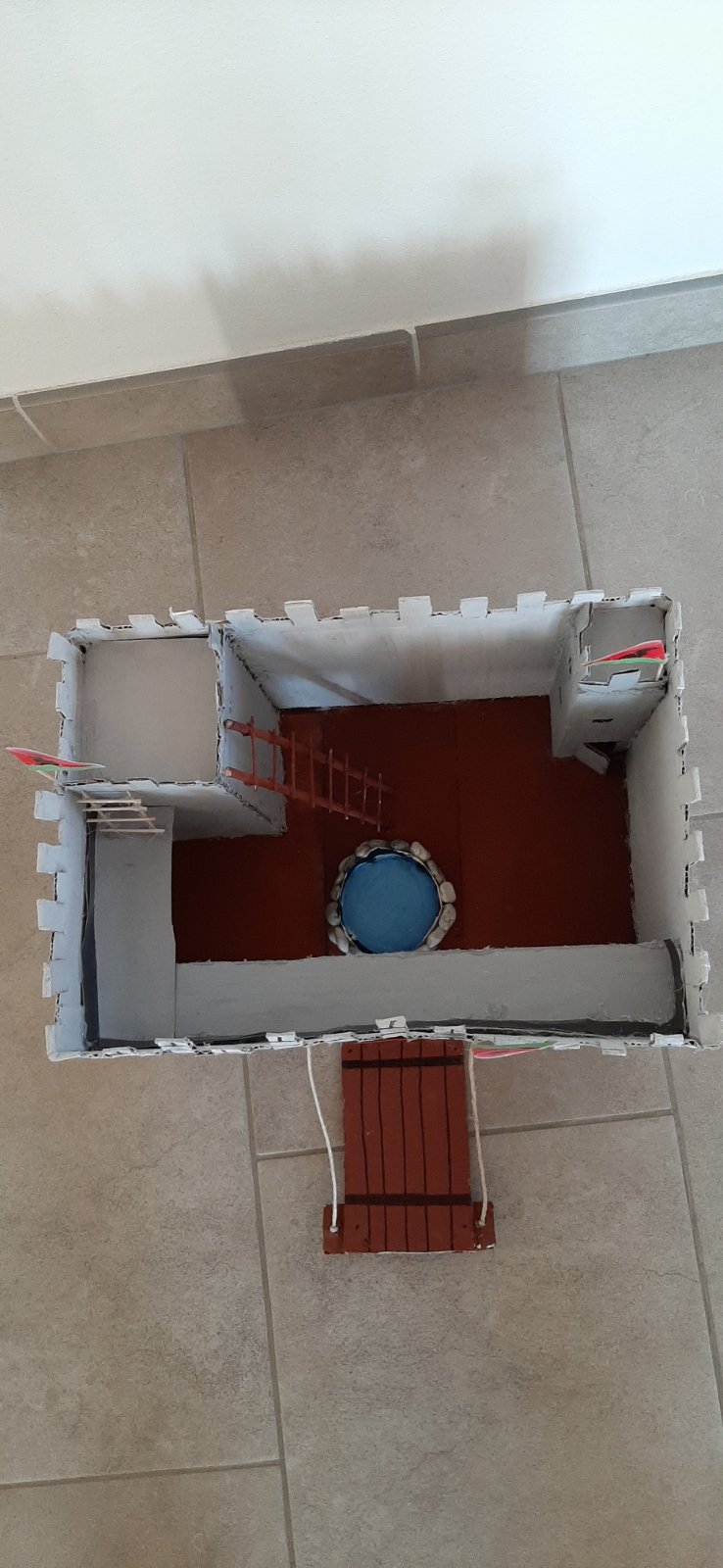 ENEJ
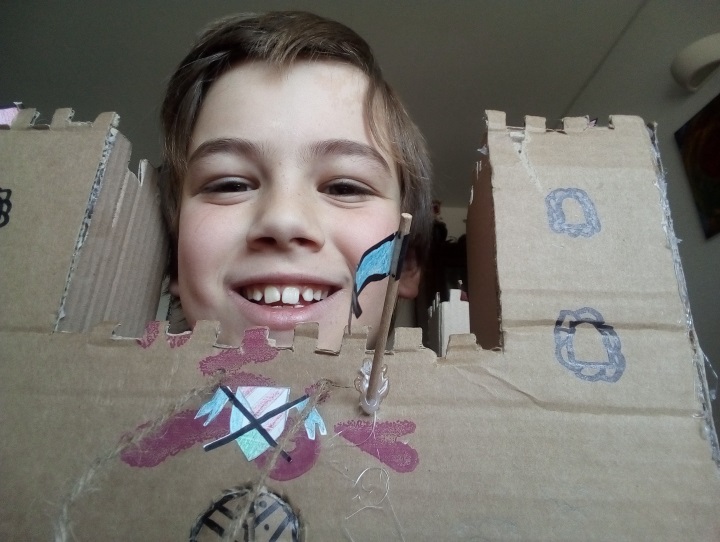 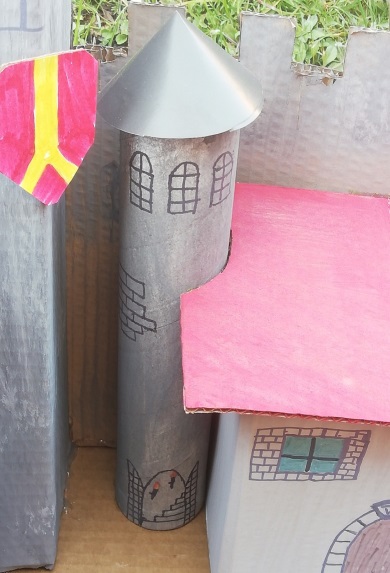 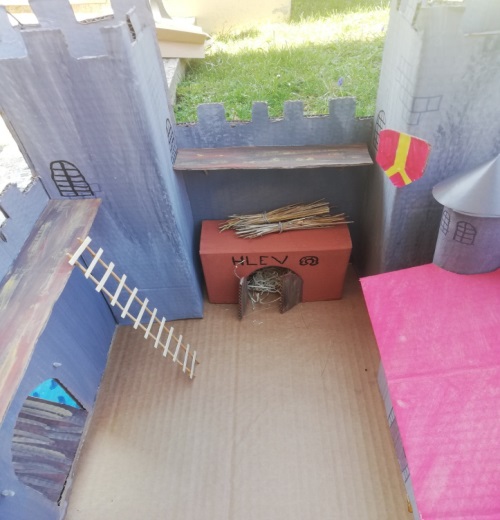 LEA
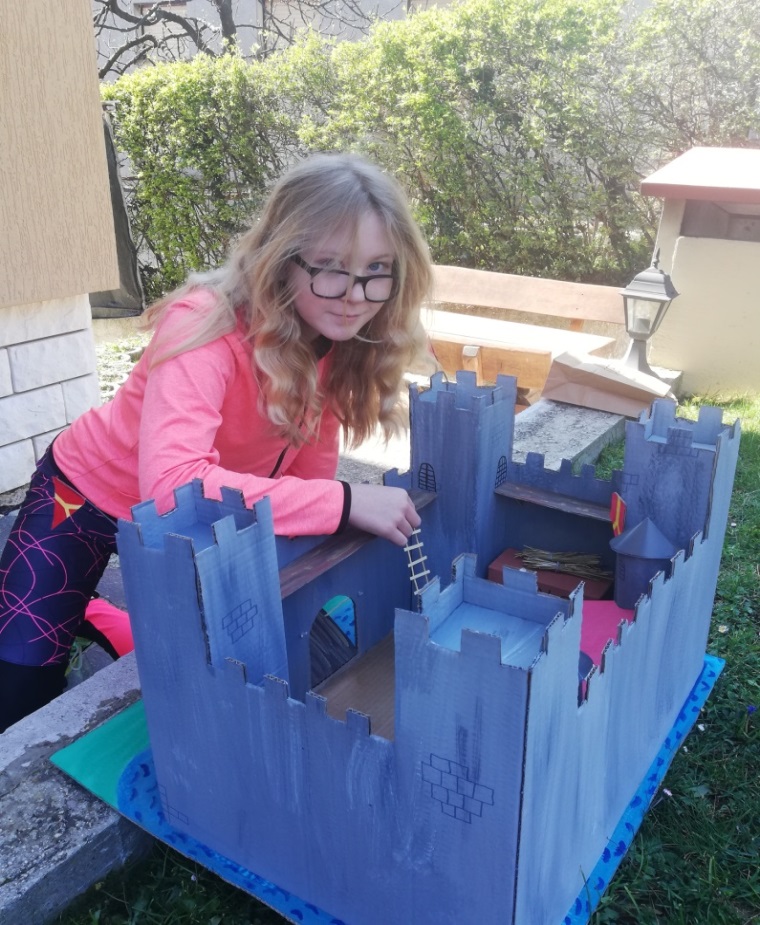 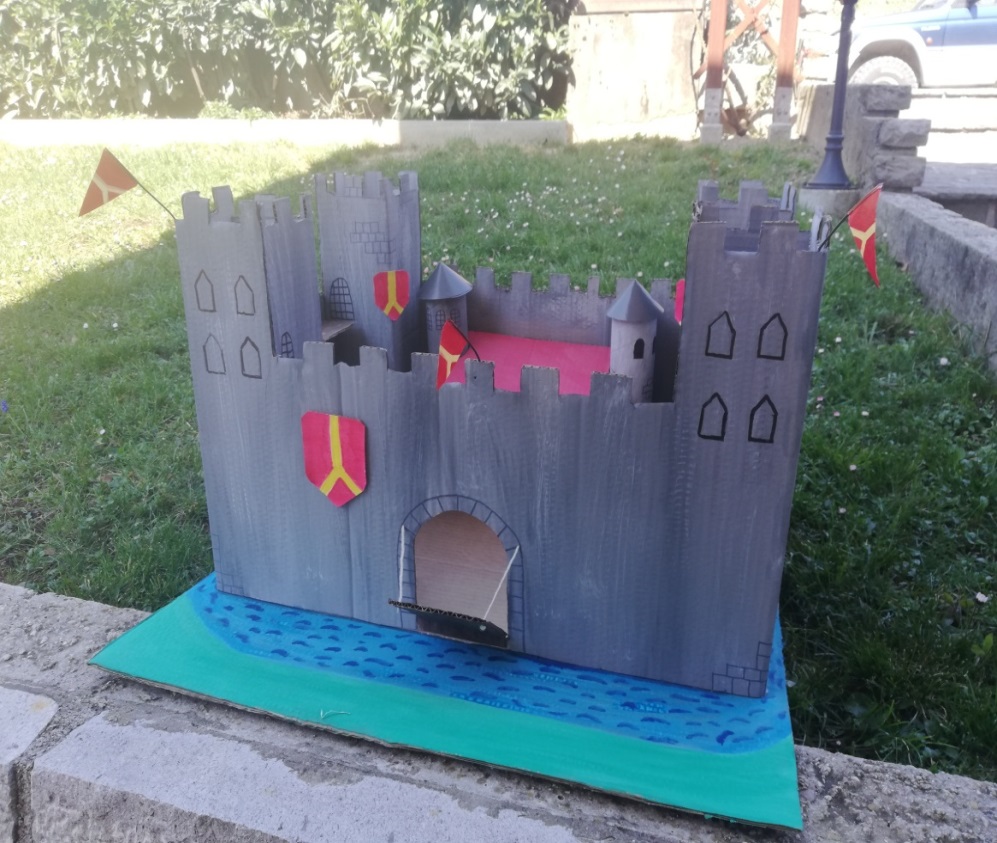 LARA M.
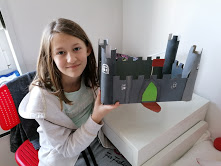 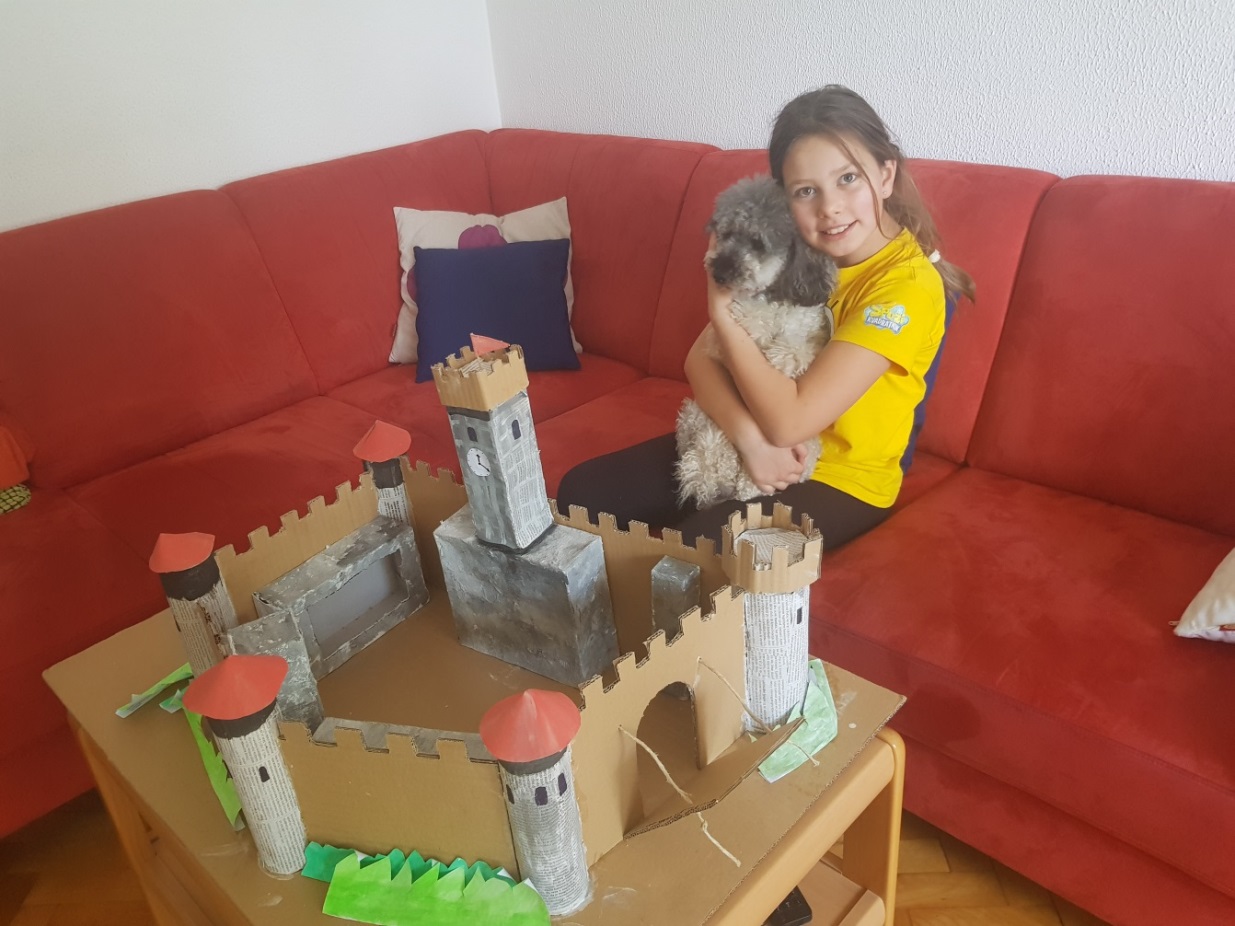 NINA
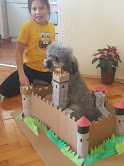 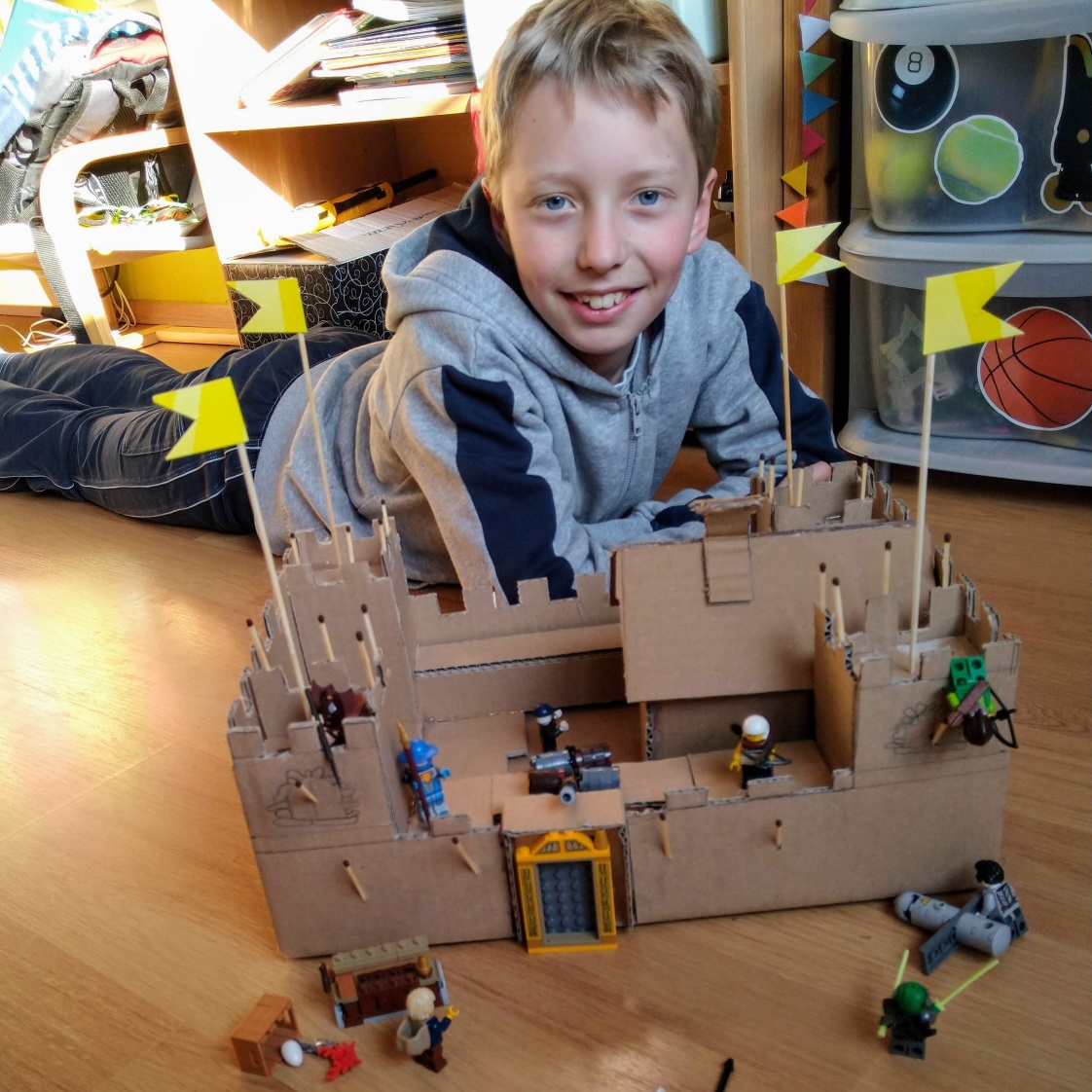 ALEKSANDER
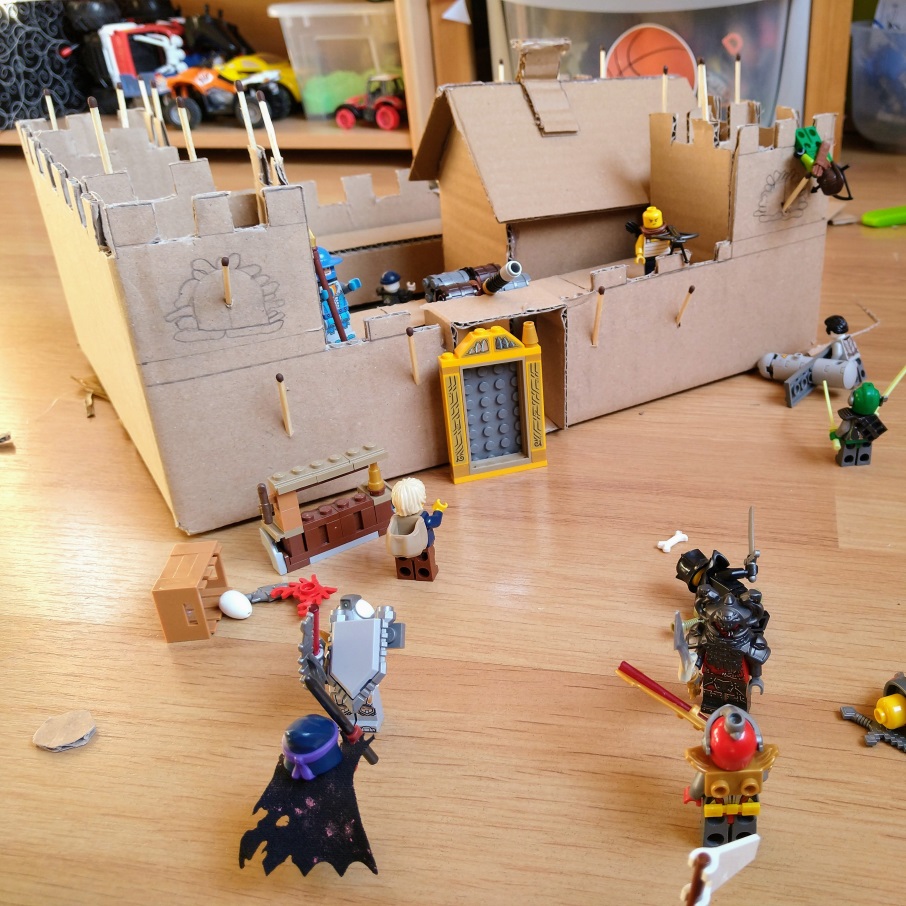 ATIDJA
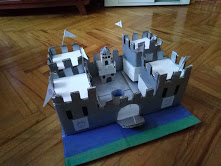 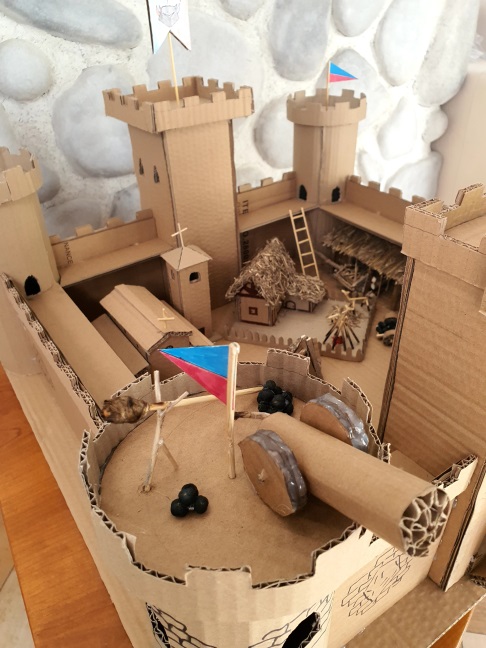 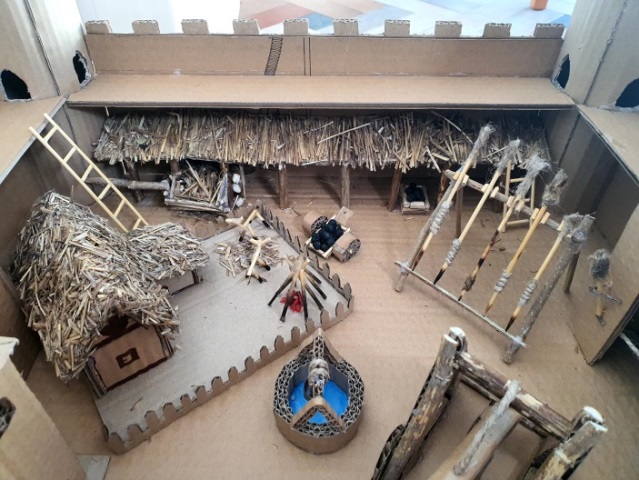 ERIC
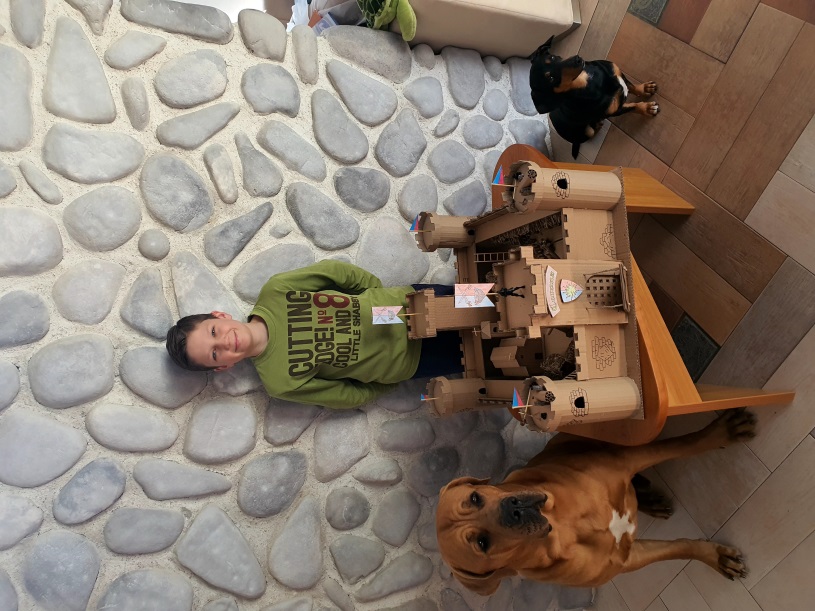 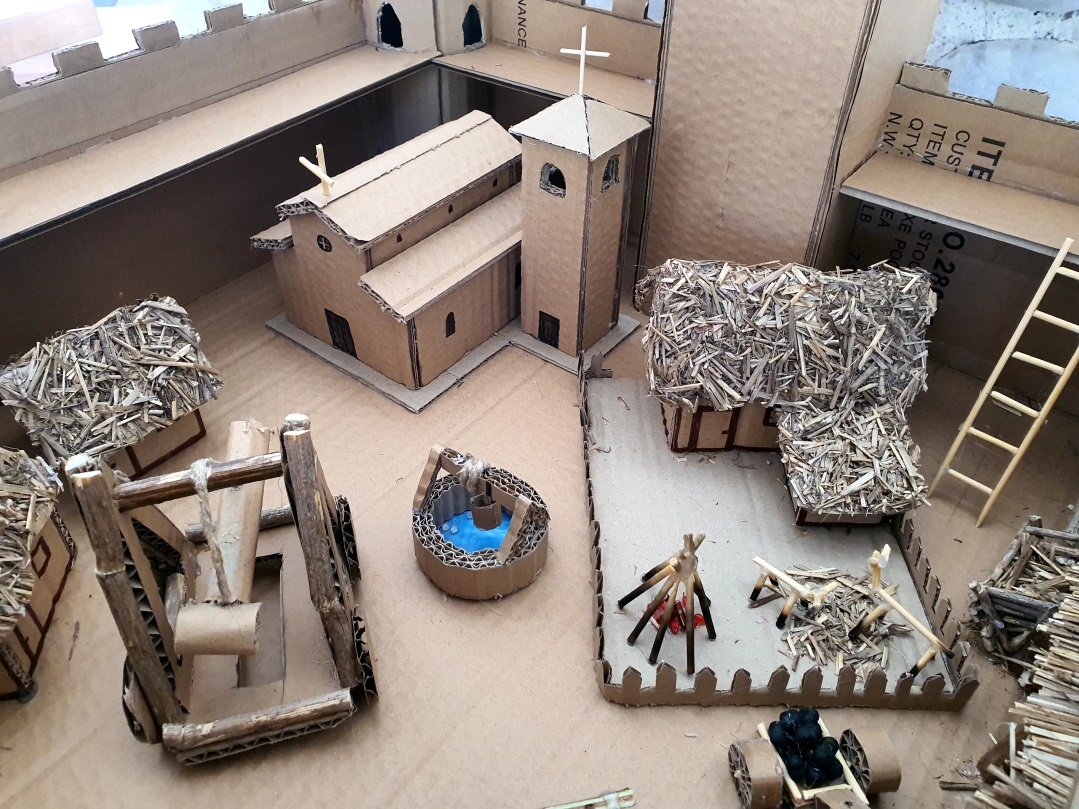 Za konec pa še Ericov posnetek. S klikom na spodnjo povezavo vas bo popeljal na njegov grad. KLIKNI
https://youtu.be/y9MF85h8NPY
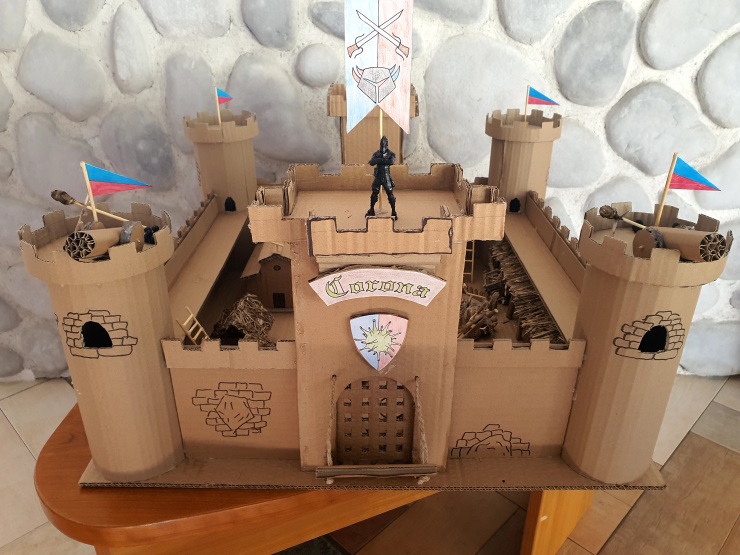